Más Valaki Problémája?
Mire jó egy MVP?
Hello!
Tilly Gergely
Kirowski / Ügynökség
Startup / Webb & Flow
UX designer és projekt menedzser
Van valami probléma?
“Who cares if people think 
a product is user-friendly 
if it’s the wrong product?”
Anders Ramsay
Nincs probléma? Az probléma!
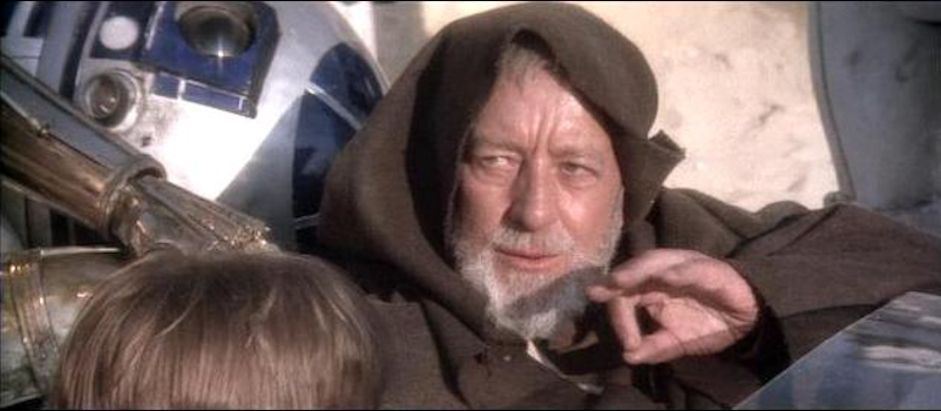 Próbálj meg intergalaktikus útlevelet eladni egy Jedinek…
waterfall model
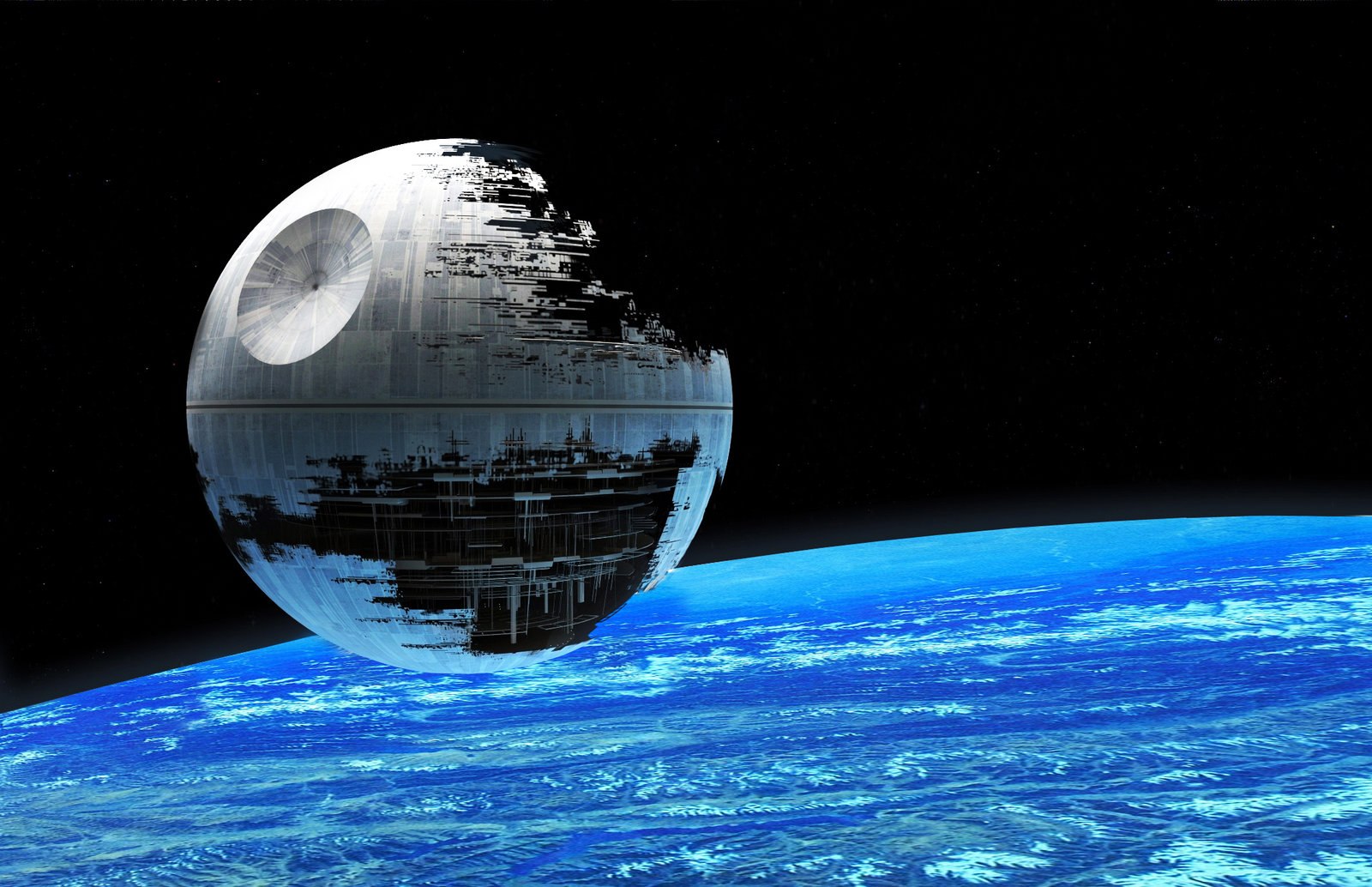 scientific method
iterative cycle
“Friss diplomásként egy olyan állást szeretnék találni, ahol elkezdhetek karriert építeni.”
Bölcsész Balázs22 éves budapesti férfi
lean
A tanulás eszköze
“The minimum viable product is that version of a new product which allows a team to collect 
the maximum amount of validated learning about customers with the least effort.”
Eric Ries
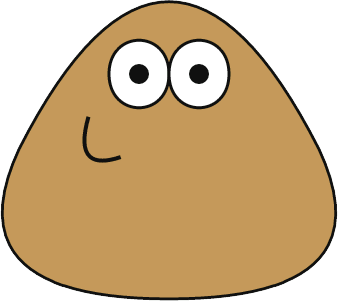 [Speaker Notes: Go Ugly Earl]
Mi az a Pou?
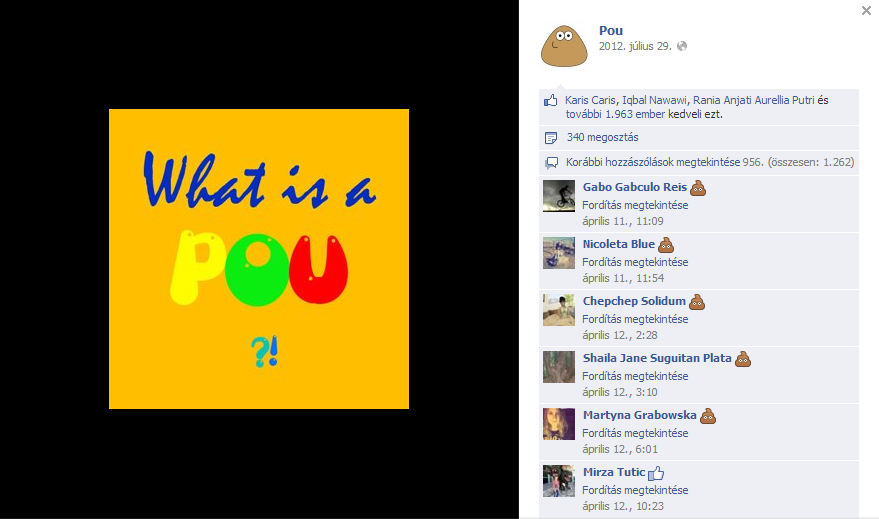 Mi az a Pou?
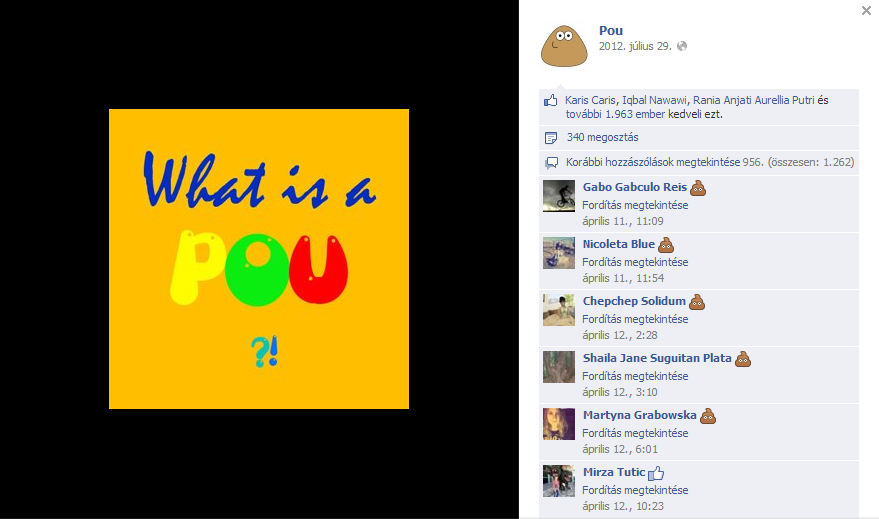 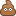 Pou vs. Gru
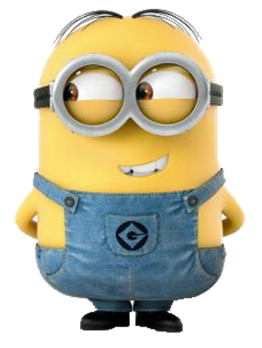 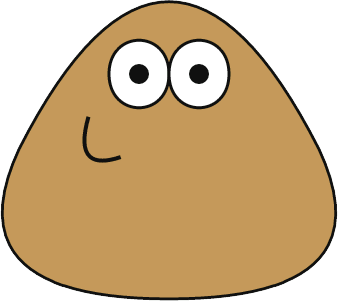 Pou vs. Gru
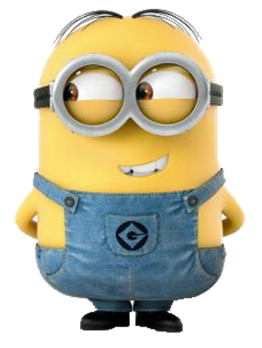 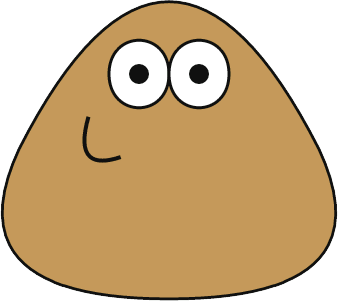 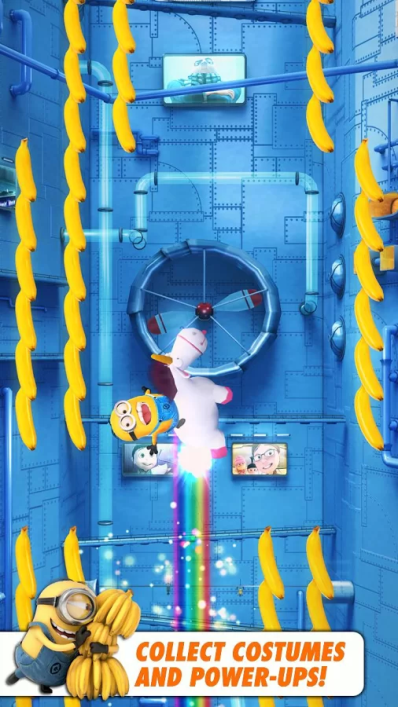 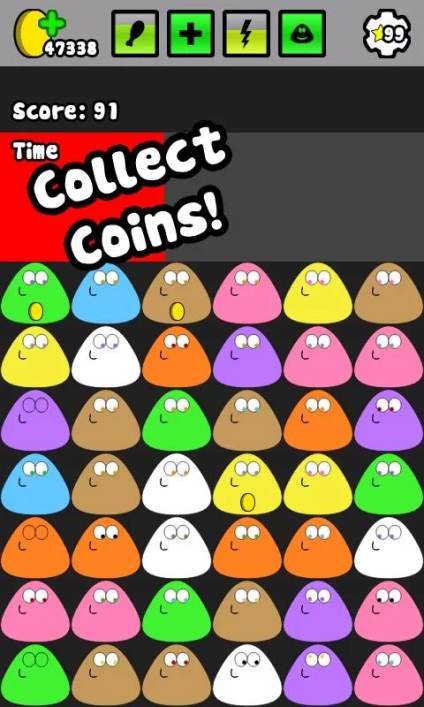 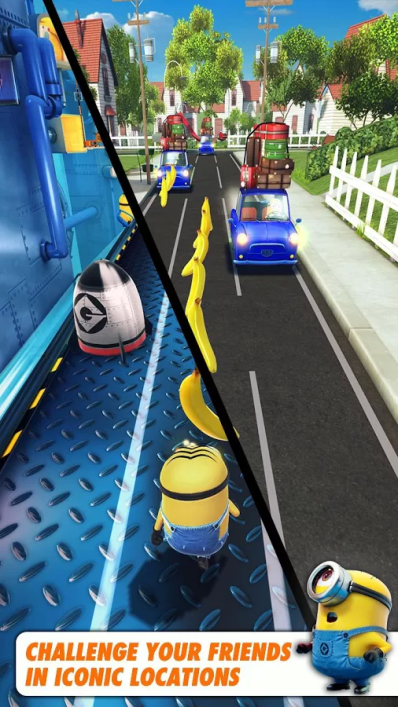 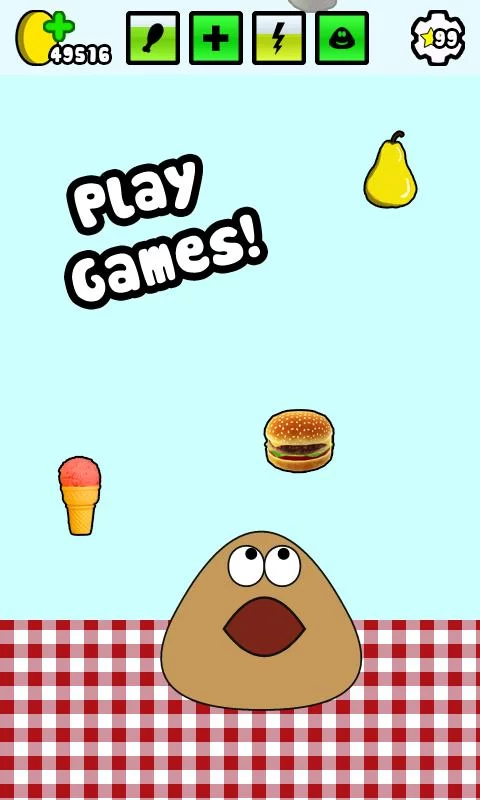 Pou vs. Gru
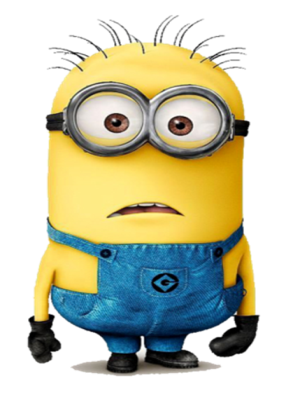 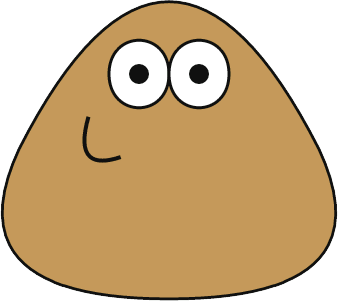 Pou Android App
Gru Android App
<
Fejlesztő:
Fejlesztő:
Paul Salameh (1 fő)
Gameloft (5000+ fő)
=
Értékelés:
4,6 csillag
Értékelés:
4,6 csillag
>
Letöltések:
100M – 500M
Letöltések:
50M – 100M
A legkisebb életképes termék
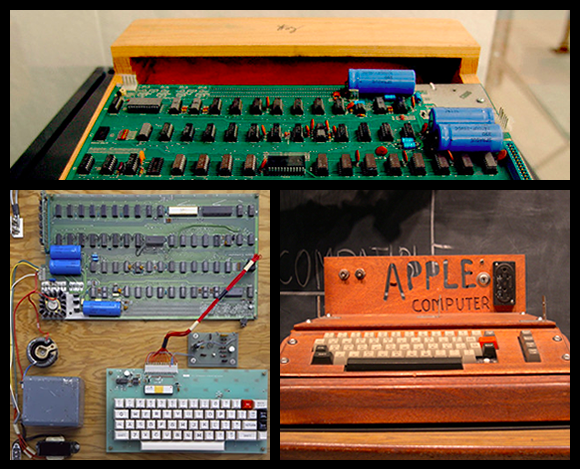 Milyen típusai vannakaz MVP-nek?
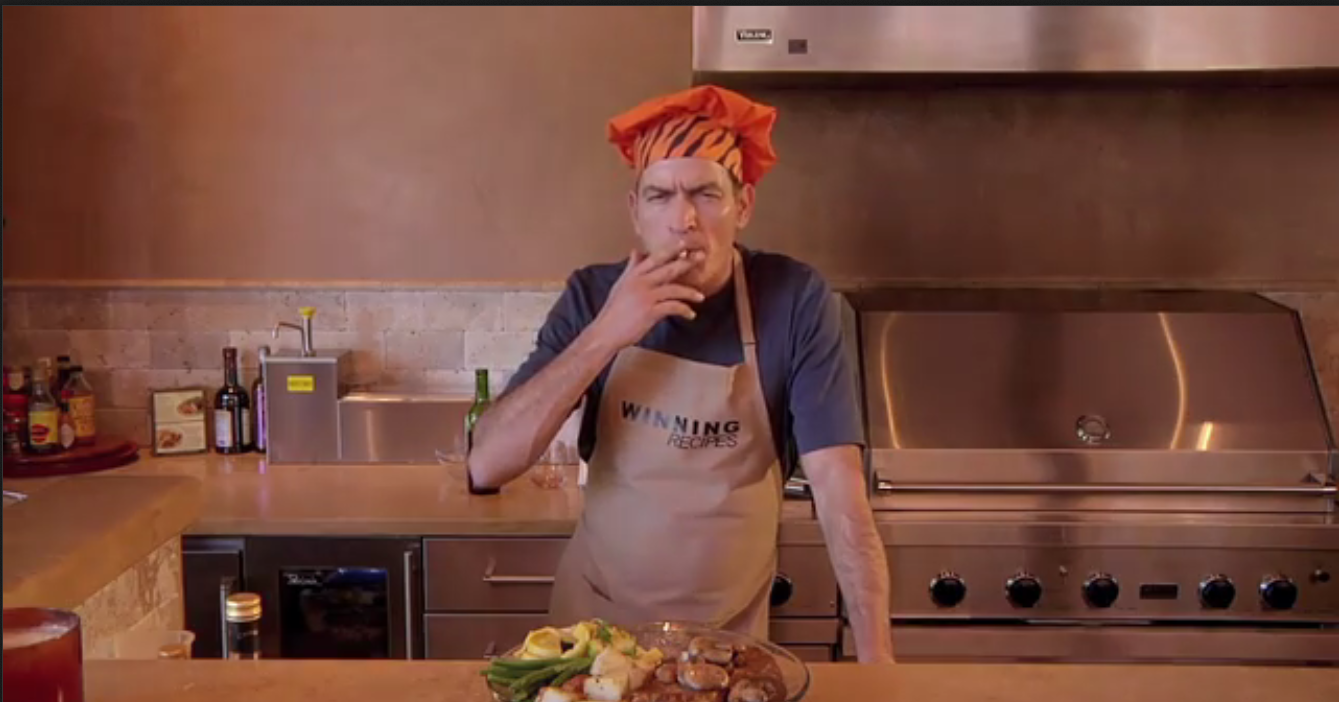 2 perces videó + 1 landingpage
2 perces videó + 1 landingpage
A recept:
Végy egy 60-180 másodperces videót, amiben bemutatsz egy problémát és a megoldásodat
Készíts egy fogadóoldalt, ahol elhelyezel egy e-mail feliratkozás mezőt és köss be egy Google Analytics mérőkódot
Irányíts felhasználókat az oldalra AdWords-el
Értékeld az eredményeket
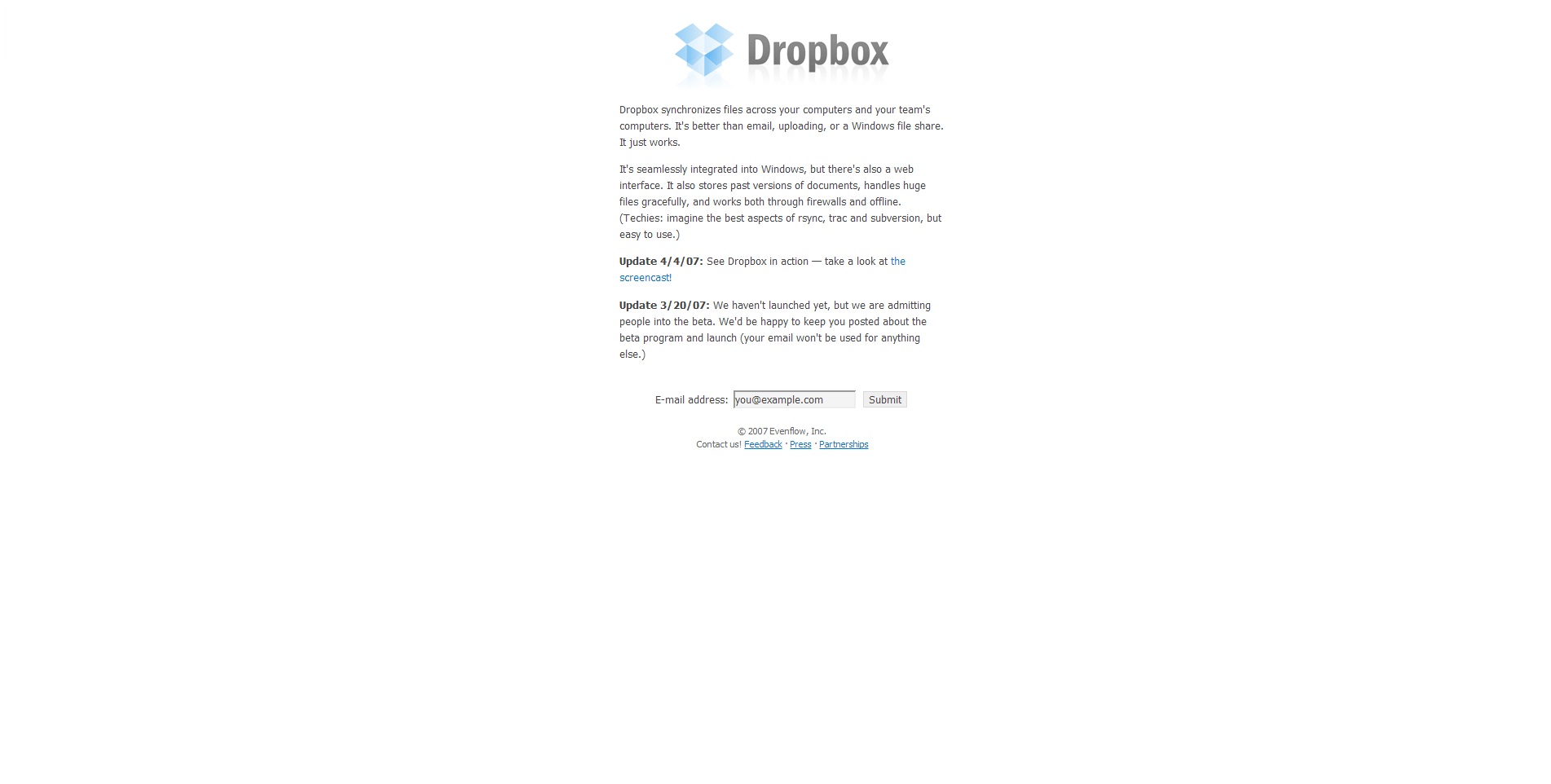 75 000 feliratkozó egyetlen nap alatt
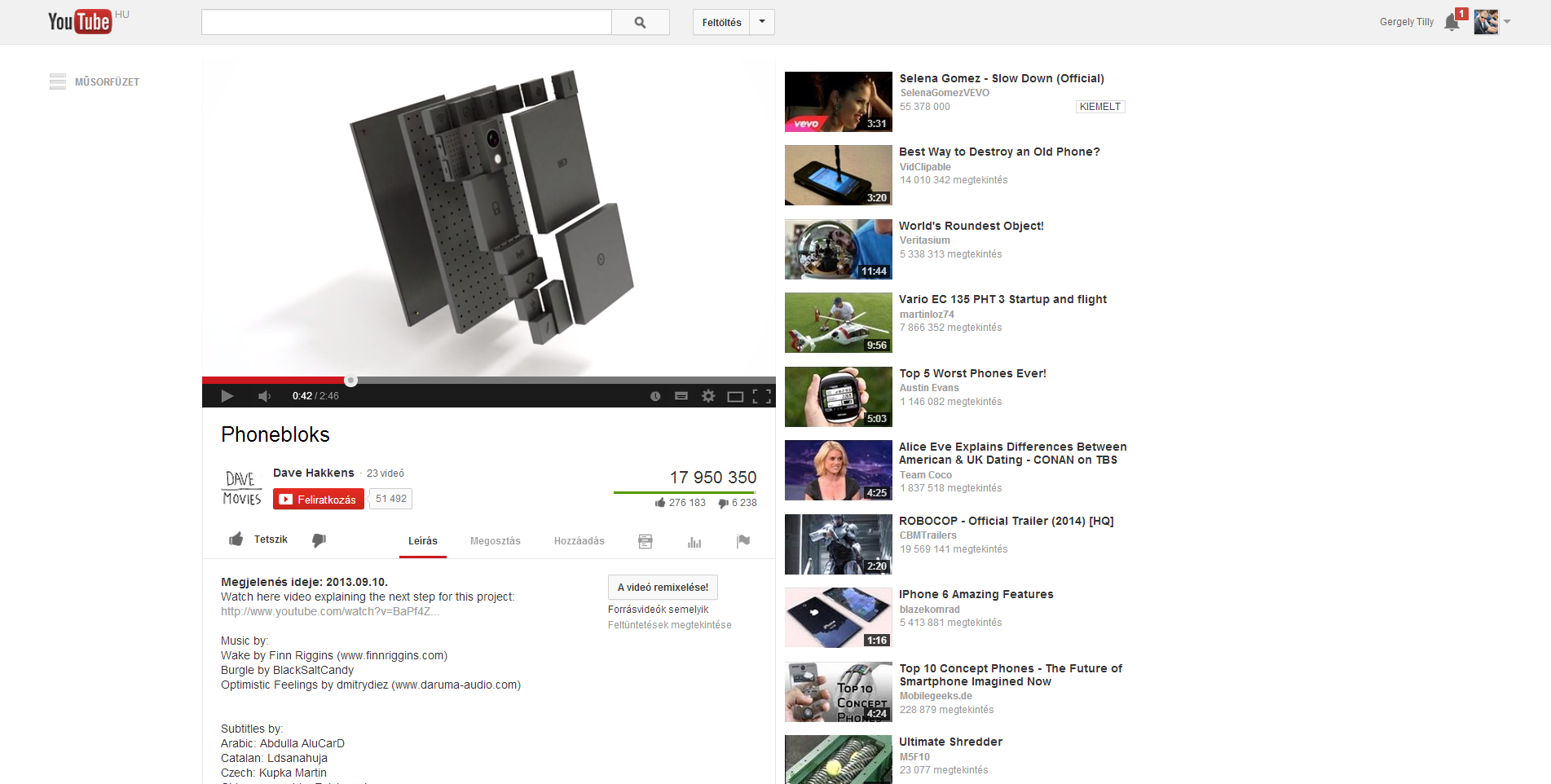 1 HÓNAP ALATT:
18M megtekintés
XXXX megosztás
XXXX elérés
Motorola szerződés
Egy funkciós termék
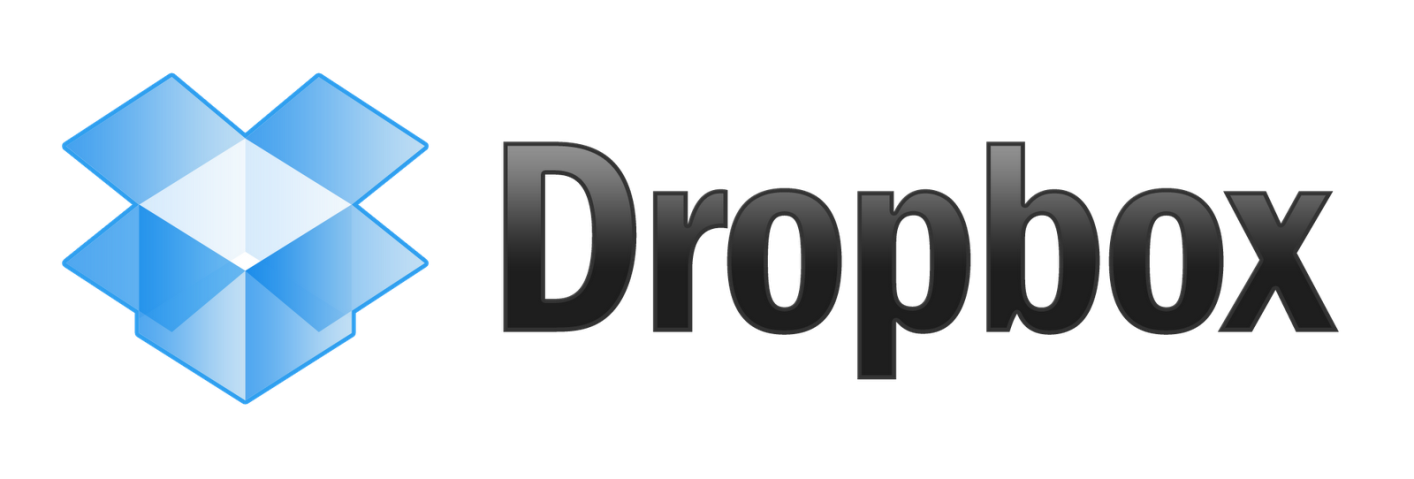 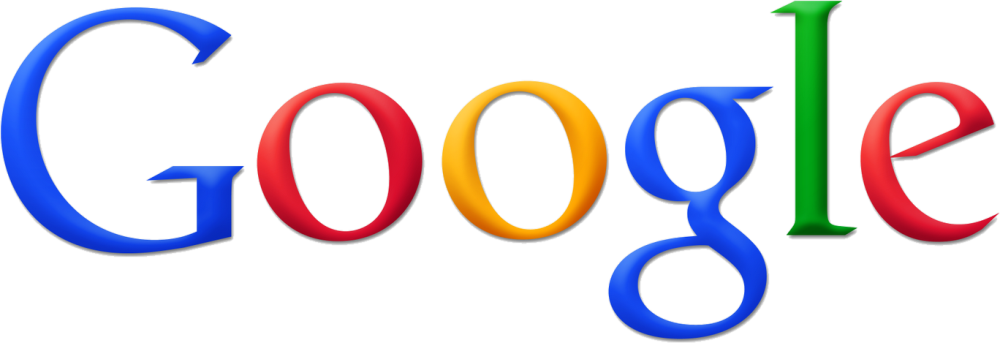 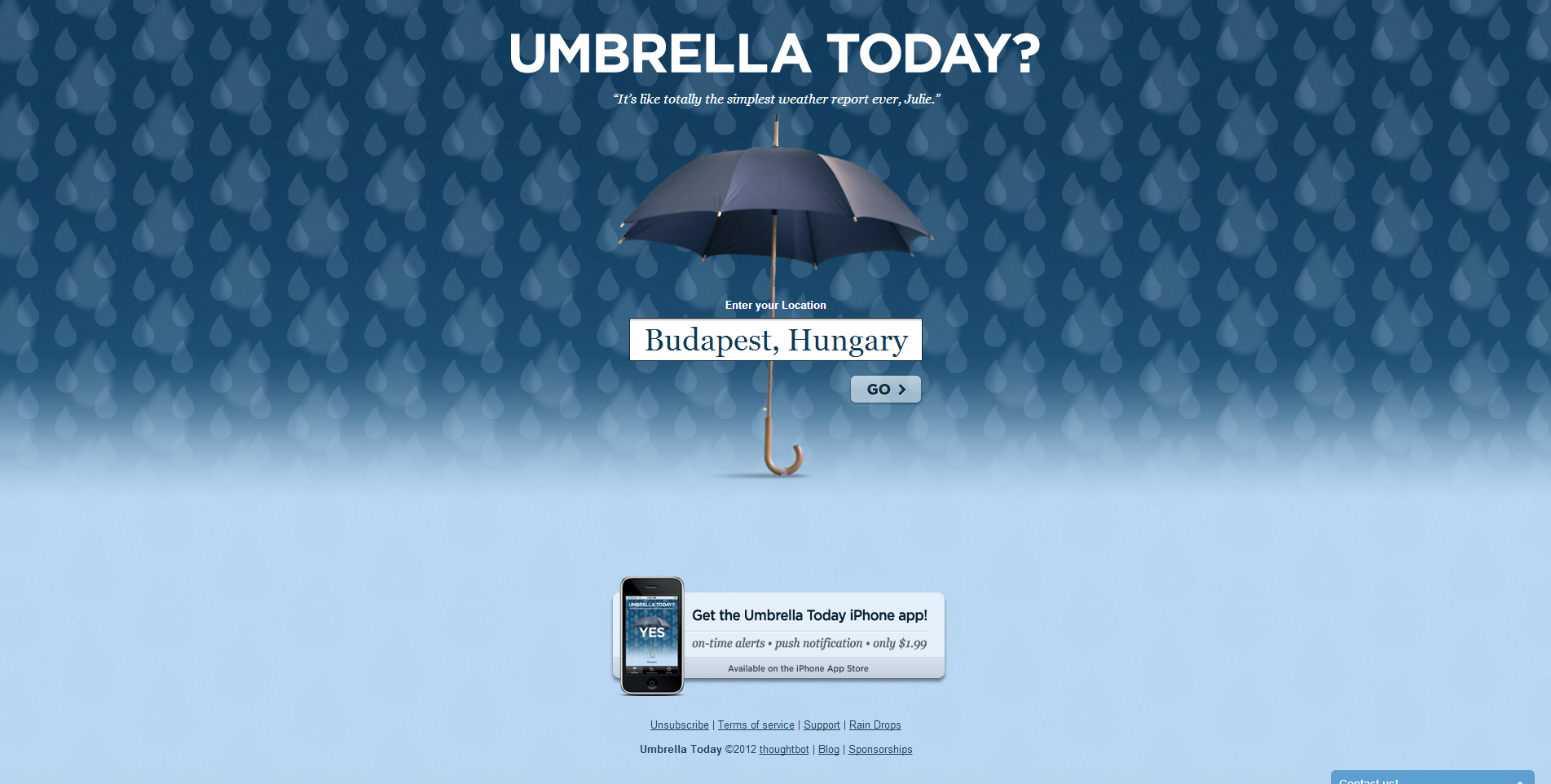 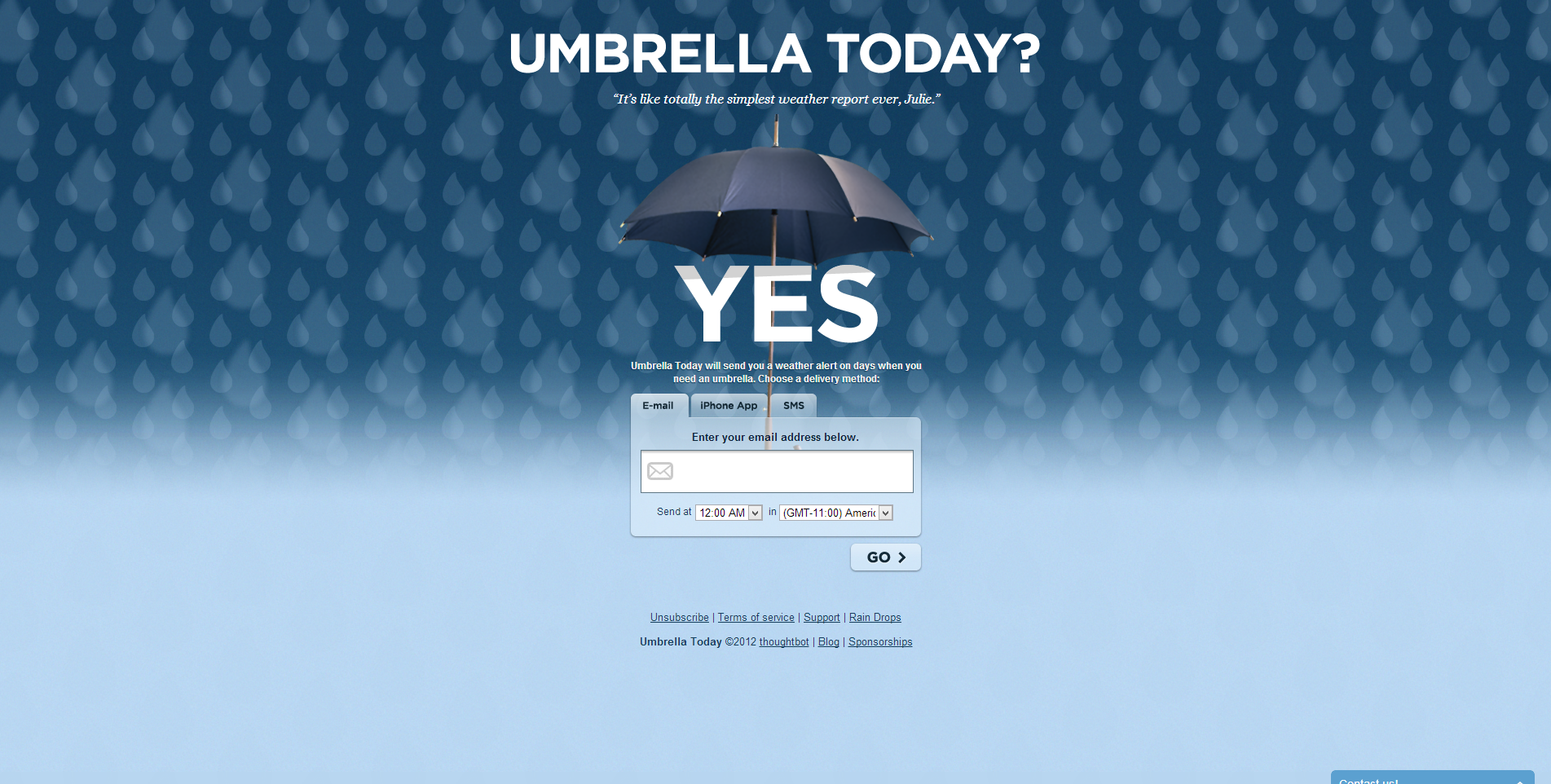 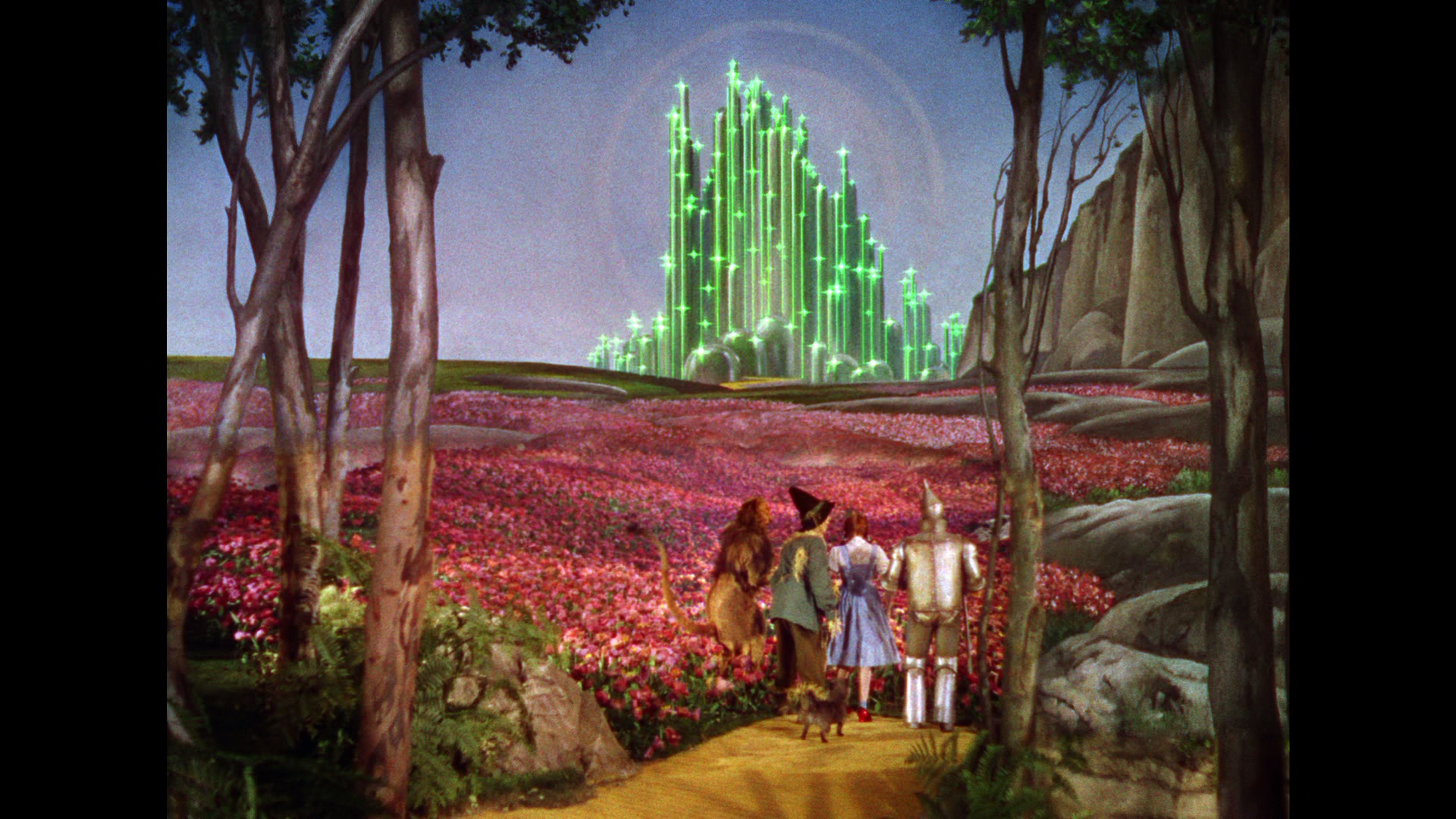 Óz, a nagy varázsló
Óz, a nagy varázsló
Zappos
Nick Swinmurn
A backend ők maguk voltak
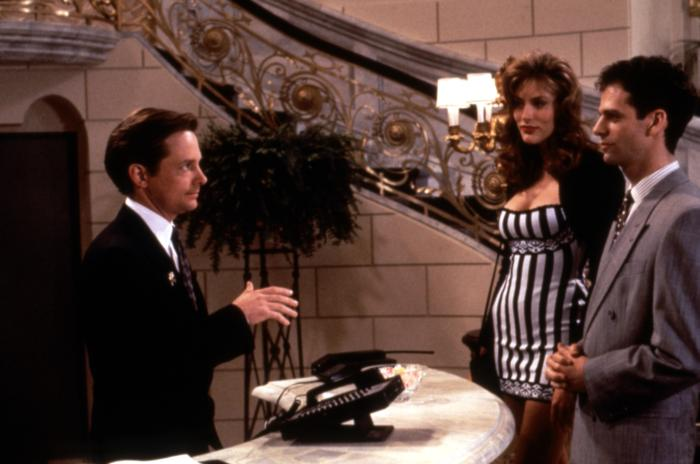 Szenzációs recepciós
Nincs kód
Food on the Table
1 fővel kezdték, papíron, személyesen
Utána kezdtek csak el építkezni
Mi az MVP szerepe?
“Failure is just part of the culture of innovation.  Accept it and become stronger.”
Albert Yu
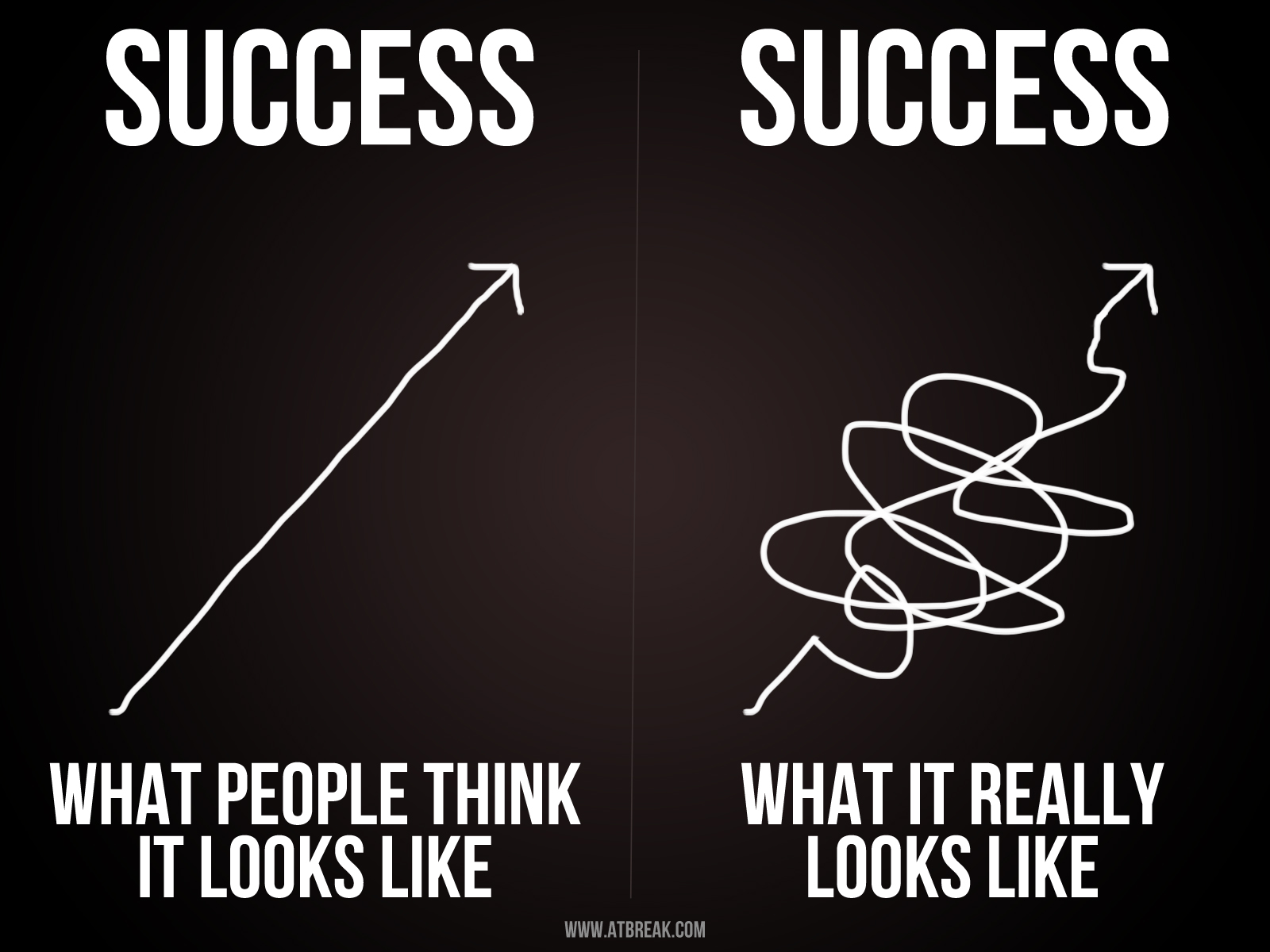 Gyors visszacsatolás
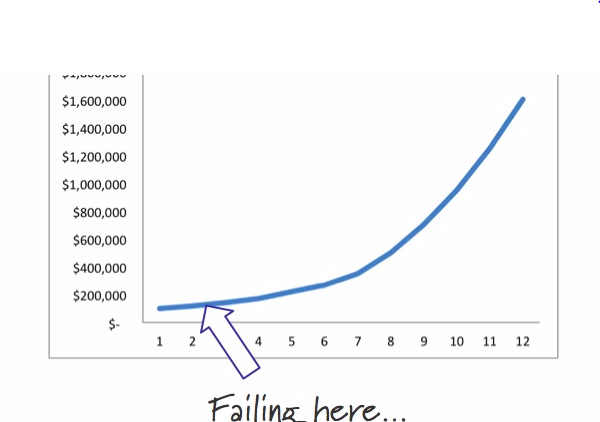 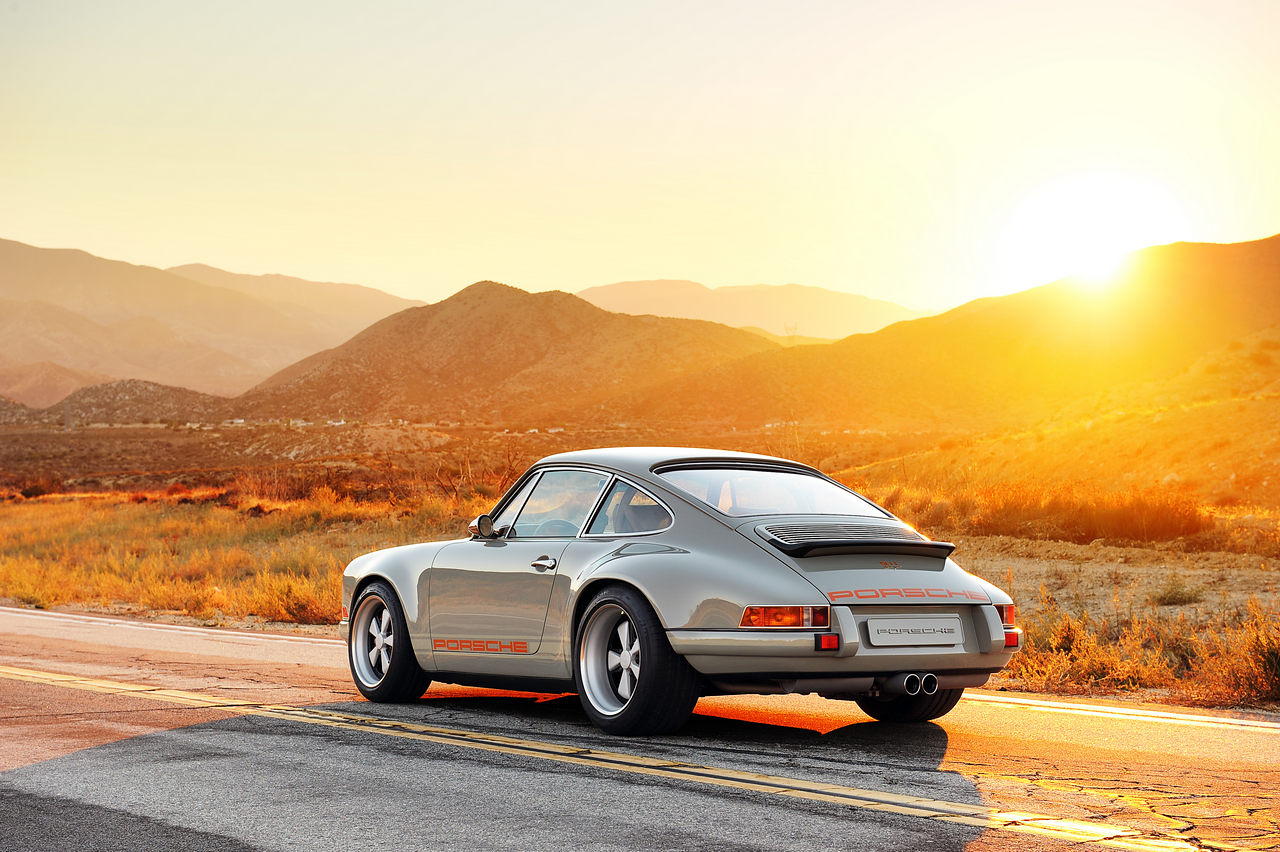 Jobb megoldások
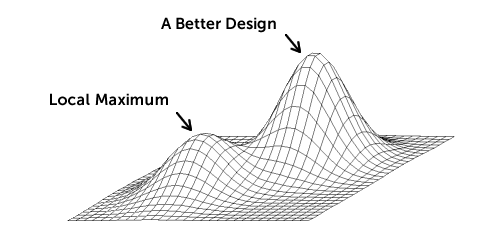 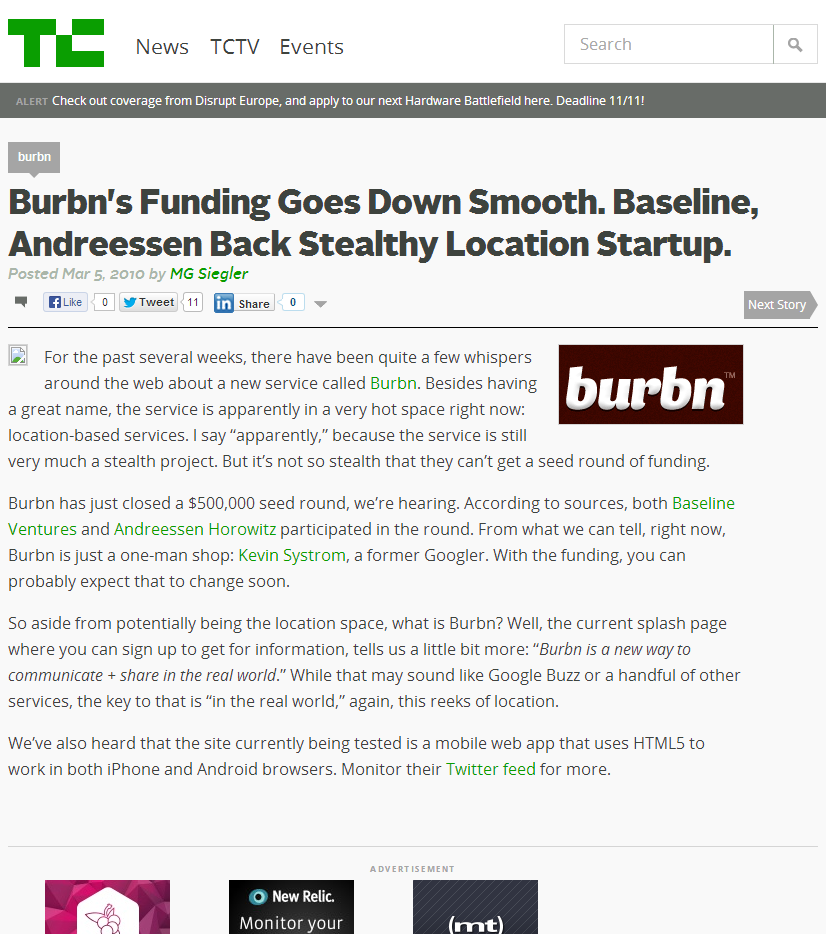 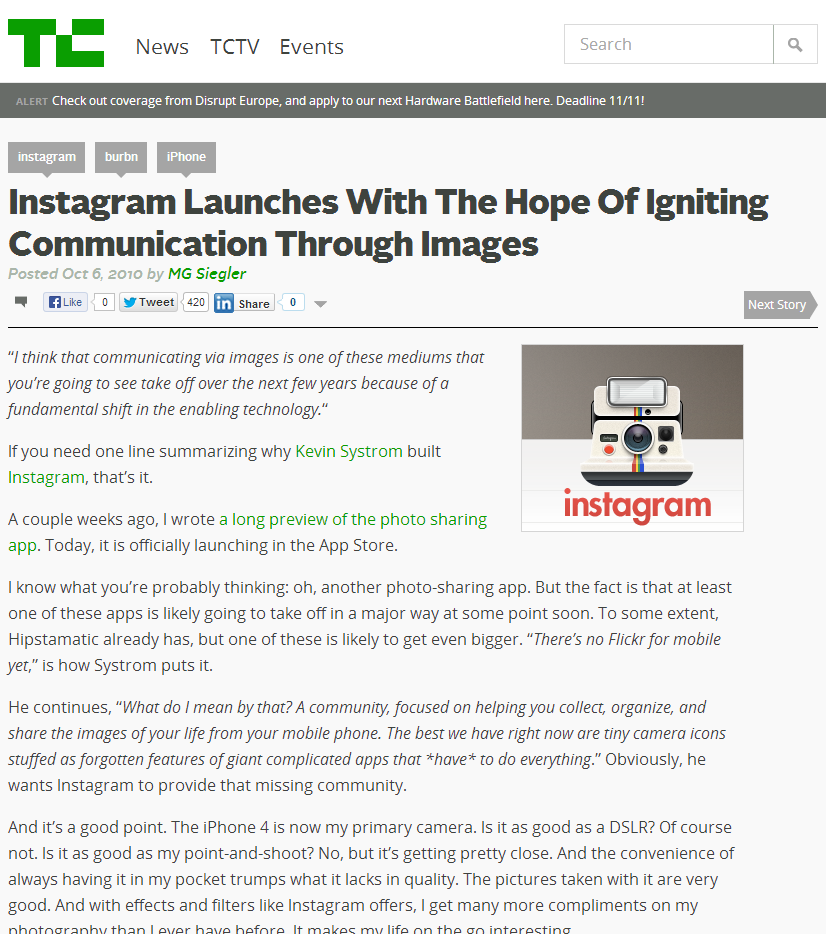 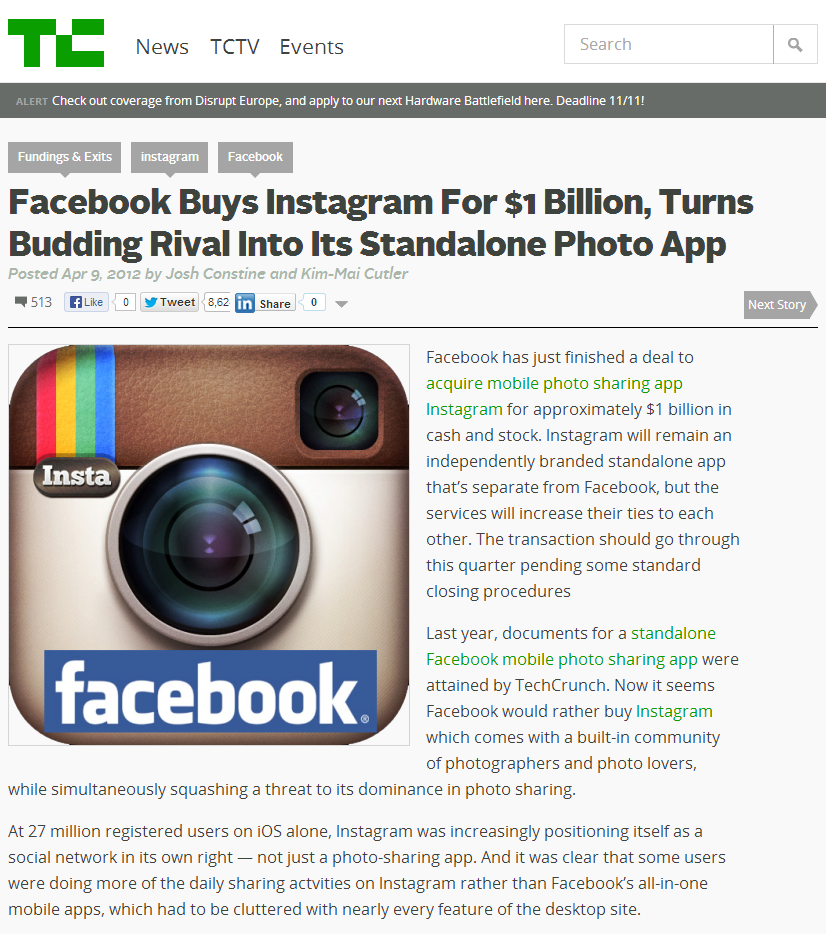 Rich Kids of Instagram
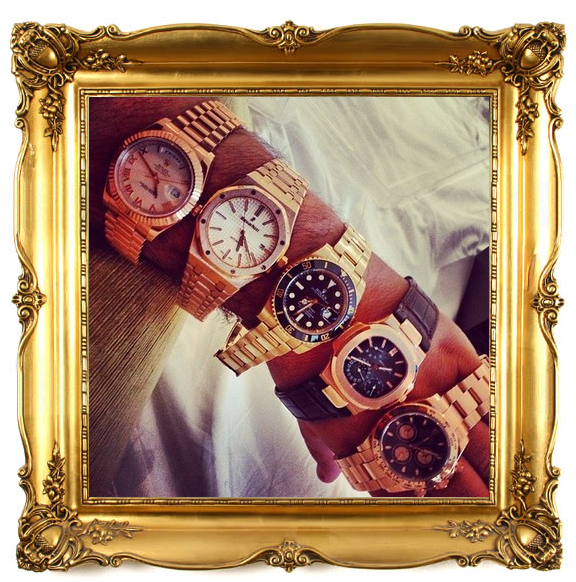 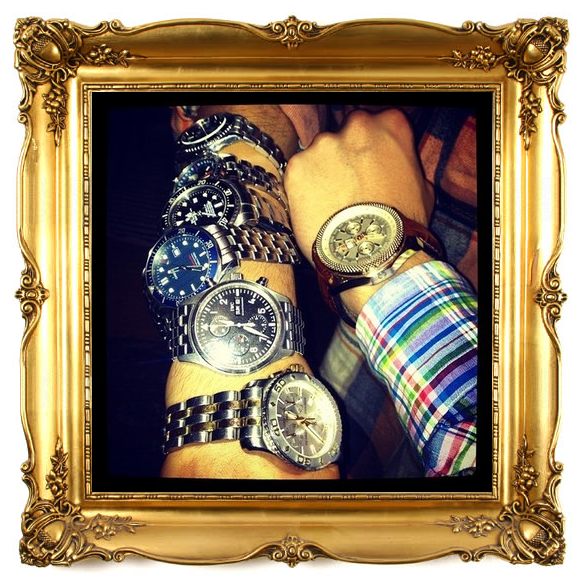 „They have more money than you and this is what they do.”
Köszönöm!